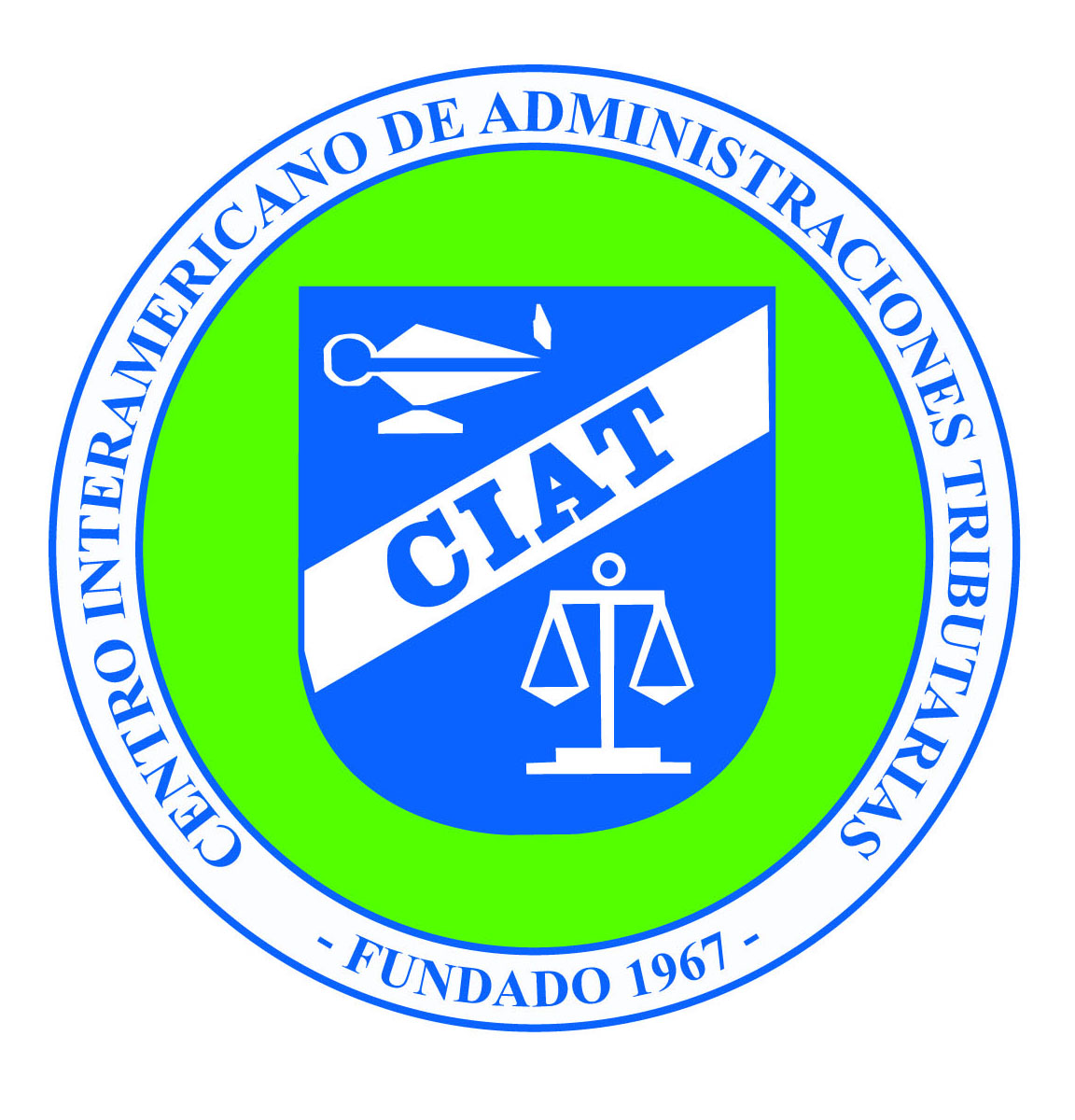 Estimación de la brecha de cumplimiento del IVA en Paraguay 

Miguel Pecho y Michel Jorratt
Dirección de Estudios e Investigaciones Tributarias
Secretaría Ejecutiva del CIAT
Julio, 2016
Ingresos tributarios (con Seg. Social)
(En porcentajes del PIB, 2014)
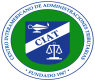 Fuente: BID, CEPAL, CIAT, OCDE
Ingresos impositivos, contribuciones sociales y adiciones PFE
(En porcentajes del PIB)
Fuente: BID, CEPAL, CIAT, OCDE, BCP
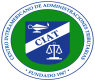 Recaudación del IVA
(En porcentajes del PIB)
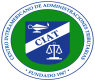 Fuente: BID, CEPAL, CIAT, OCDE
Definición de la brecha de cumplimiento
Brecha de política (gasto tributario)
Brecha de cumplimiento voluntario o involuntario (evasión, elusión, delito)
Brecha de cumplimiento ampliada
Recaudación 

Estructural
Brecha de pago (morosidad)
Recaudación 

Potencial
Recaudación DDJJ
Recaudación 
cash (incluye pagos por cobranza y auditoría)
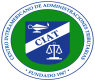 [Speaker Notes: Cuentas Nacionales y actividades no observadas: 
Actividades ilegales voluntariamente llevadas a cabo por las partes involucradas (prostitución, tráfico de drogas, contrabando 
Legal hidden and underground activities no reported to avoid official scrutinity.
Actividades informales no observadas
Autoconsumo]
Calculando la recaudación potencial
Sistema de Cuentas Nacionales
Base Imponible Teórica
IVA potencial
Consumo de los Hogares o VBP y Consumo Intermedio
Ajustes por la legislación (+/-)
Alícuota efectiva (%)
IVA de DDJJ
Gastos Tributarios
(-)
Brecha de cumplimiento (%)
Otros ajustes (+/-)
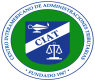 Datos
Matriz Insumo-Producto (1994)
Cuadros de Oferta y Utilización (46 productos y 33 actividades)
Censo Económico (2011)
Encuesta de Presupuestos Familiares (2006) 
Encuesta de Ingresos, Gastos y Condiciones de Vida (2012)
Informe de Gastos Tributarios CIAT-SET (2015)
Importaciones y Exportaciones
Estados Financieros de Sector Bancario
Formulario 120: Declaración de IVA
Formulario 122: Retenciones de IVA
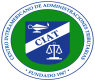 [Speaker Notes: Ajustes a los datos de VBP
Ajustes a los datos de Consumo Intermedio]
Brecha global del IVA
(En porcentajes de la recaudación potencial)
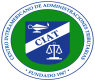 Fuente: CIAT
[Speaker Notes: La brecha del IVA en Paraguay (30.9% en 2014) se ubica por encima de la brecha promedio del IVA en América Latina (25.9% en 2014) y la brecha promedio del IVA en la Unión Europea (17.9% en 2013).]
Brecha global del IVA (cont.)
(En porcentajes de la recaudación potencial)
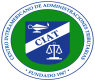 Fuente: CIAT
[Speaker Notes: Lo destacable es la tendencia decreciente que muestra la brecha del IVA en Paraguay desde 2013, en línea con la tendencia de la brecha promedio del IVA en América Latina.]
Brecha sectorial del IVA, 2014
(En porcentajes de la brecha global)
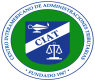 Fuente: CIAT
Mejora de la gestión de la SET (2013-2016)
Avances en los procesos de control a los contribuyentes
Avances en el Registro Único de Contribuyentes
Avances en la declaración y pago de impuestos vía herramientas bancarias e internet.
Avances en la gestión de cobro de deudas de los contribuyentes
Avances en los Servicios a los Contribuyentes
Avances en la gestión interna de la SET.
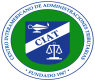 [Speaker Notes: Mayores requerimientos para presentar Rectificativas 
Aumento de Agentes de información HECHAUKA
Sustanciales Mejoras en el Hechauka
Mejoras en los procesos de control
Mayores exigencias para habilitación de Auditores Externos Impositivos
Modificación de la estructura organizacional de la SET
Definición del Plan Estratégico de la SET.
Creación de la Dirección de Asistencia al Contribuyente y de Créditos Fiscales.
Implementación de la carrera administrativa.
Implementación de Comprobantes Virtuales “TESAKA”.
Implementación del Buzón Electrónico “MARANDU”.
Creación de la Plataforma de Atención al Contribuyente Móvil
 Proceso de inscripción de contribuyentes On Line.
Implementación del Registro Biométrico de contribuyentes.
Implementación del IRAGRO e IVA Agropecuario.]
Gasto tributario
(Año 2014 o más reciente)
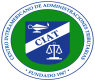 Fuente: CIAT y Autoridades Tributarias
Componentes de la recaudación estructural del IVA
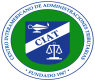 Fuente: CIAT
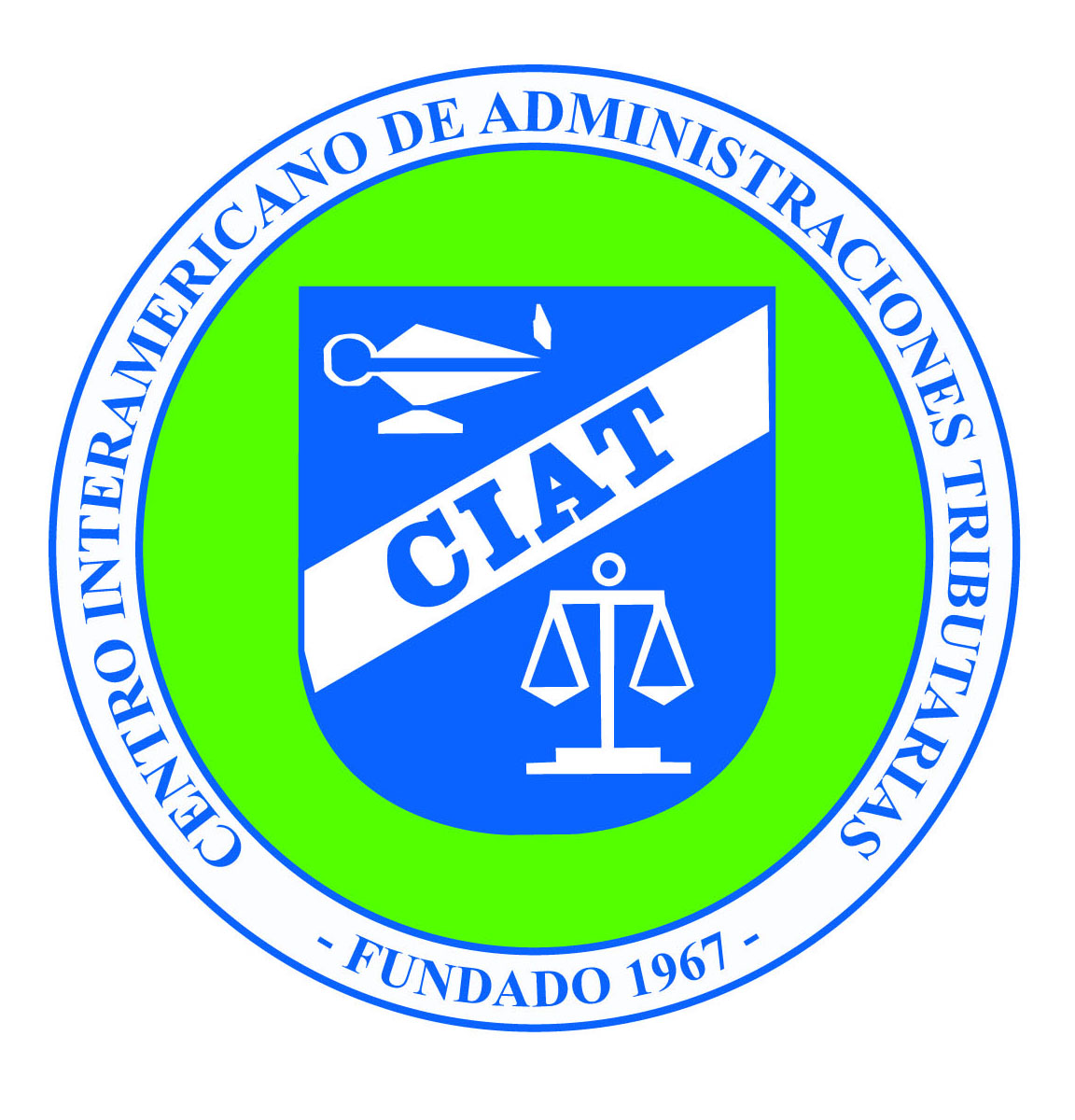 Estimación de la brecha de cumplimiento del IVA en Paraguay 

Miguel Pecho y Michel Jorratt
Dirección de Estudios e Investigaciones Tributarias
Secretaría Ejecutiva del CIAT
Julio, 2016